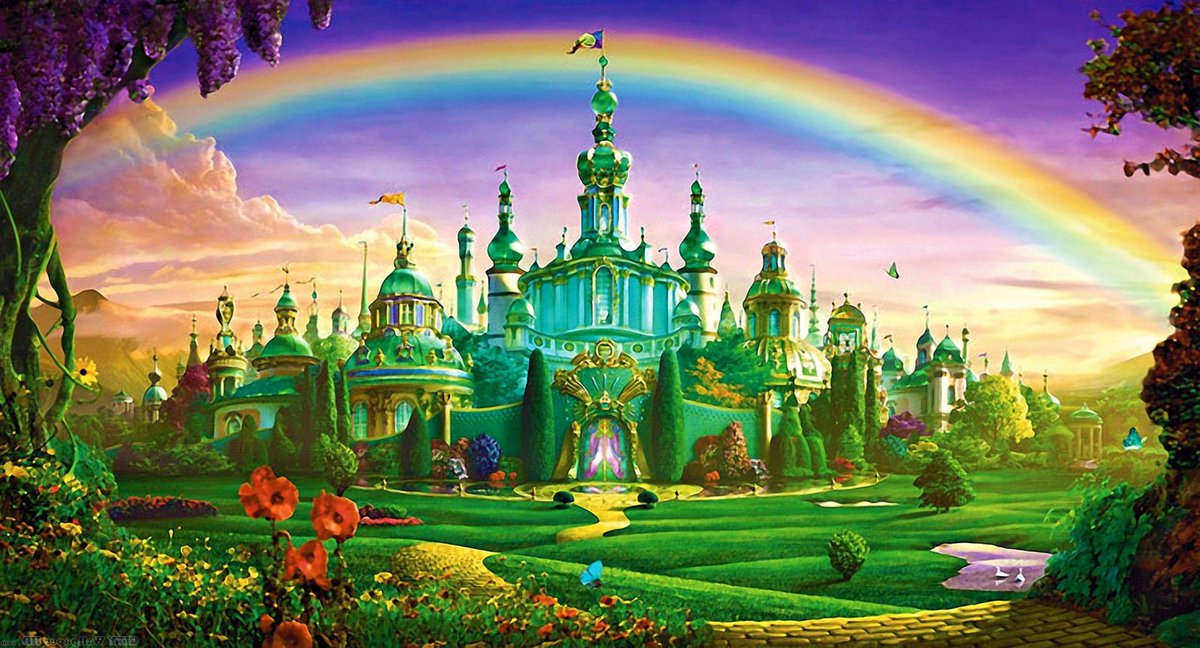 Математика 
4 класс 
«Умножаем на трехзначное число»
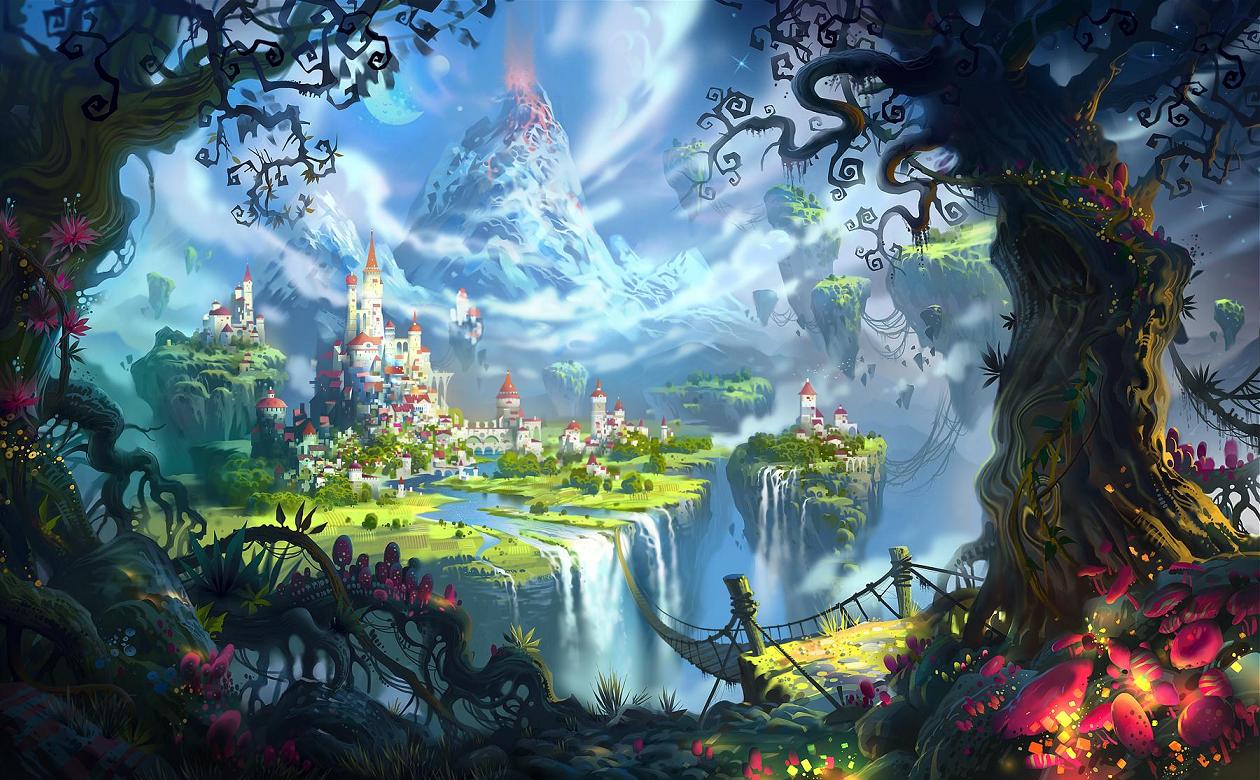 Страна 
Математика
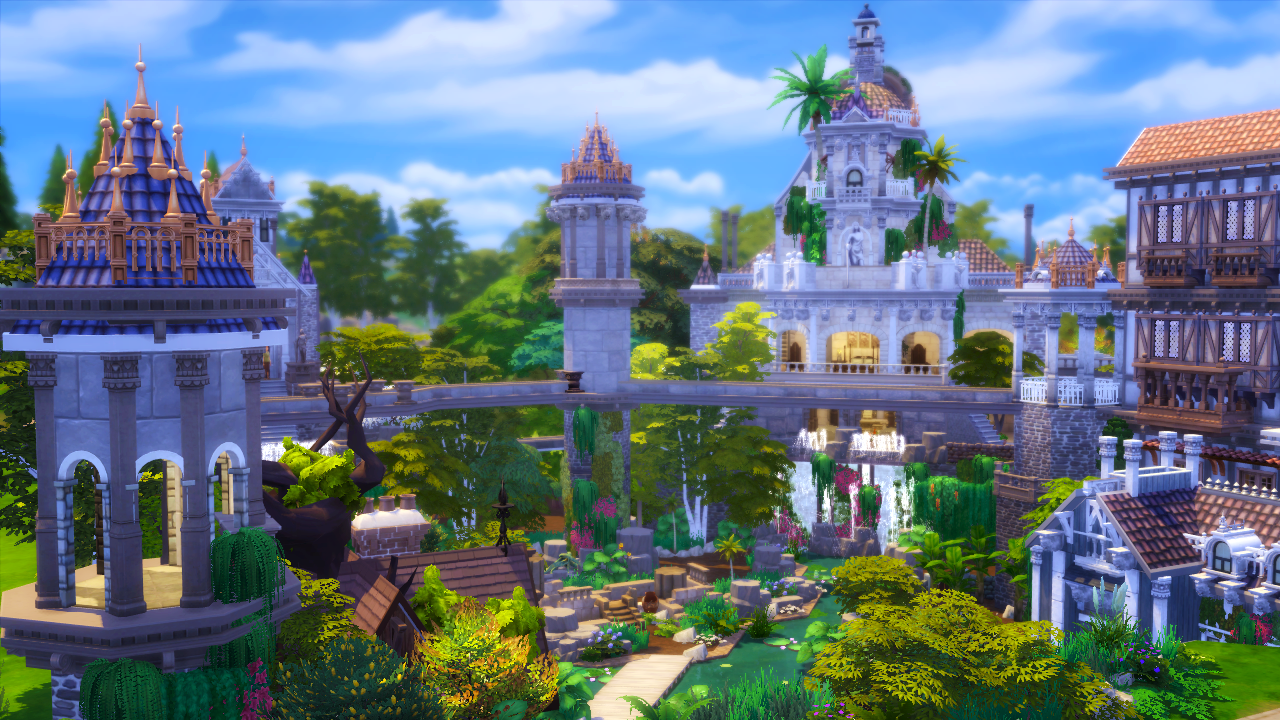 484, 444, 448, 844, 884, 888
360х2 720:4
900:15 1800:2 240:80 
3х600 
60х6 
280:7
40х6
 18:2
180+100
Город
Устный счет
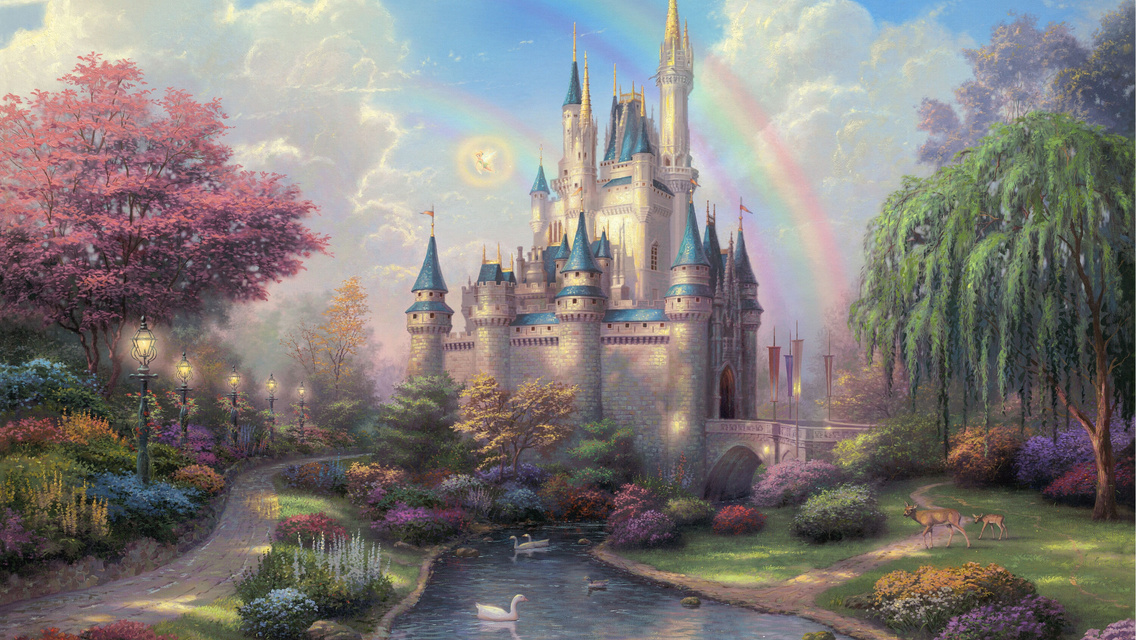 Город 
Логика
117 х 24       516 х 112       261 х 324      524 х 37
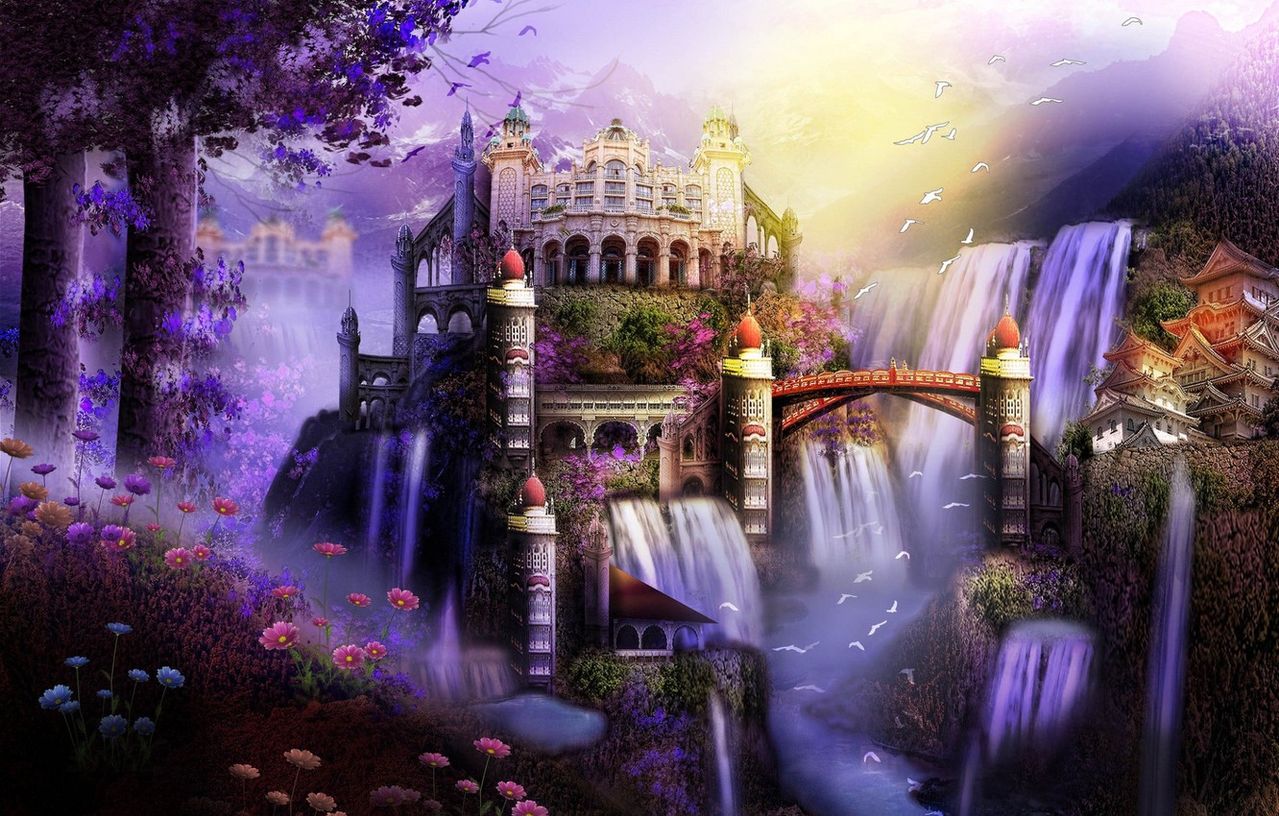 Город Новый Алгоритм
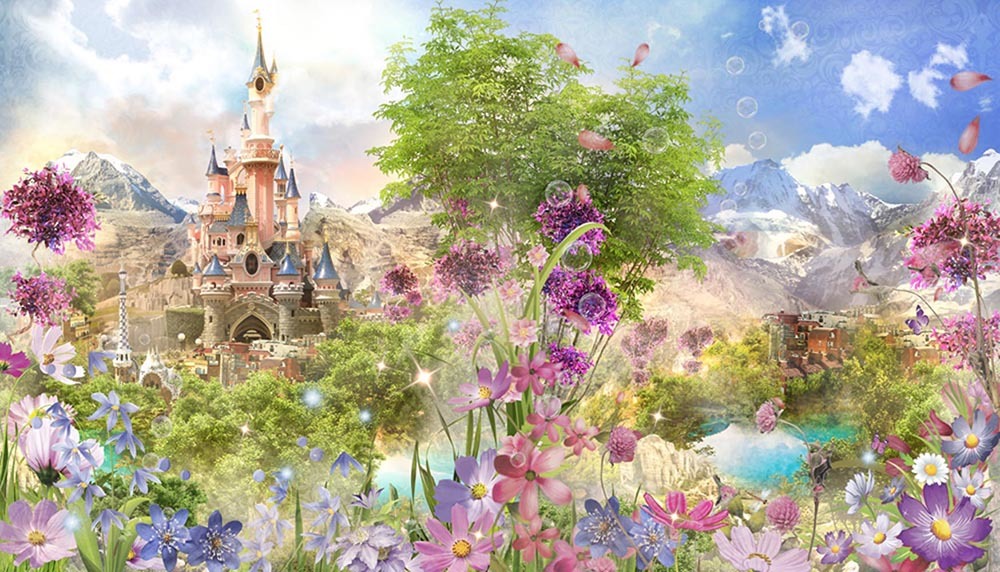 Физминутка
https://www.youtube.com/watch?v=abd1NWTWfEs&t=48s
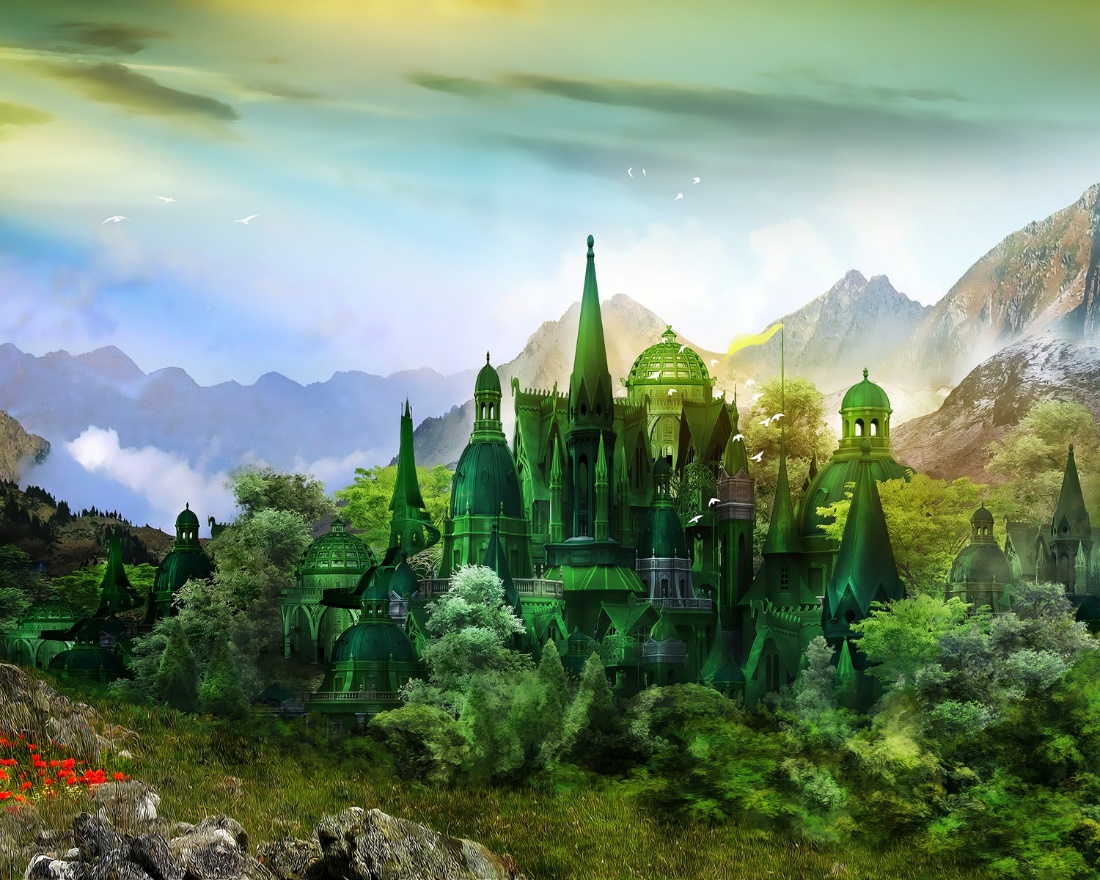 Город Примеры
Учебник с.24 № 1, № 3
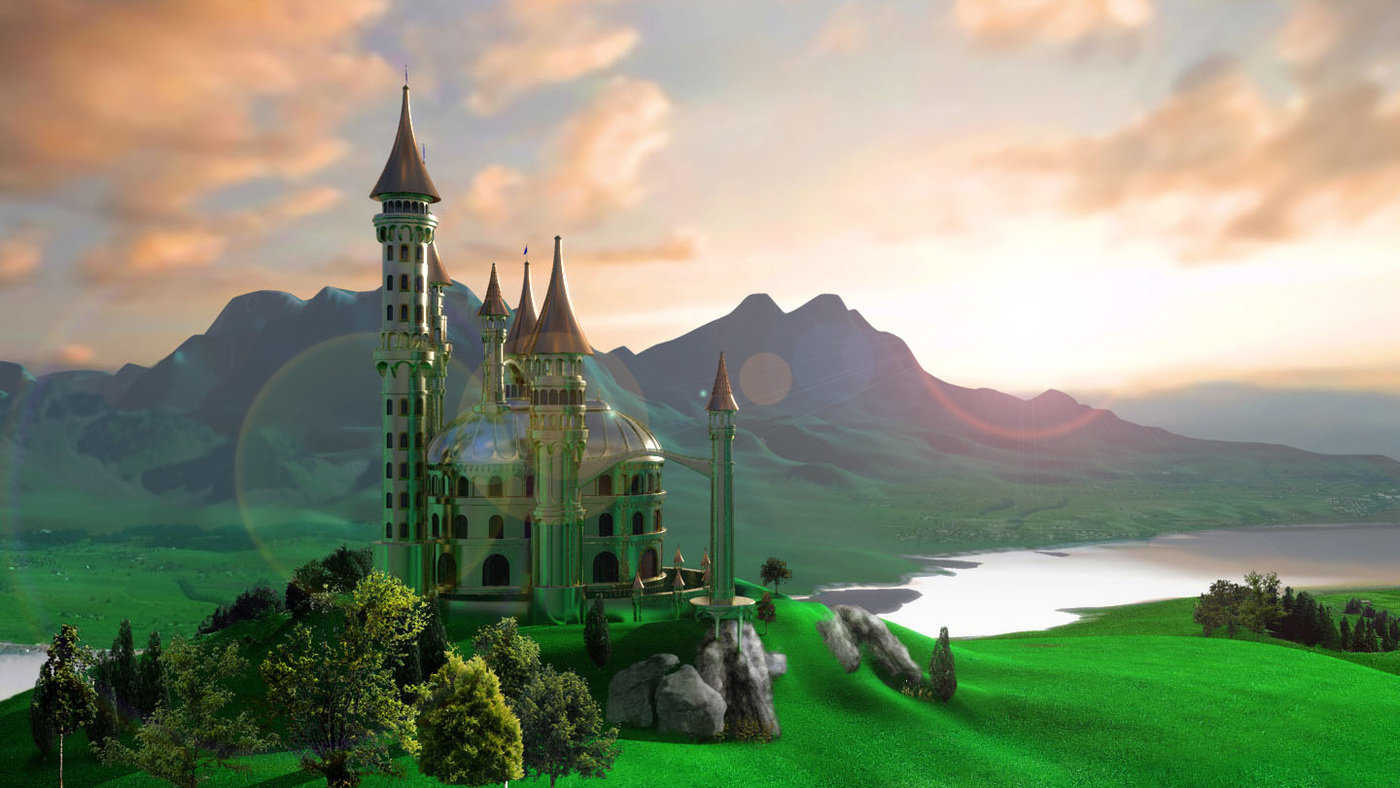 1. Реши задачу:
Ученикам 4 классов решили купить книги в подарок. Одна книга стоит 135 рублей, а учеников всего 119. 
Как узнать, сколько денег понадобится, чтобы купить книги, если под рукой нет калькулятора?
Город
Задача
2.Интерактивная игра
 «Задачи на движение»
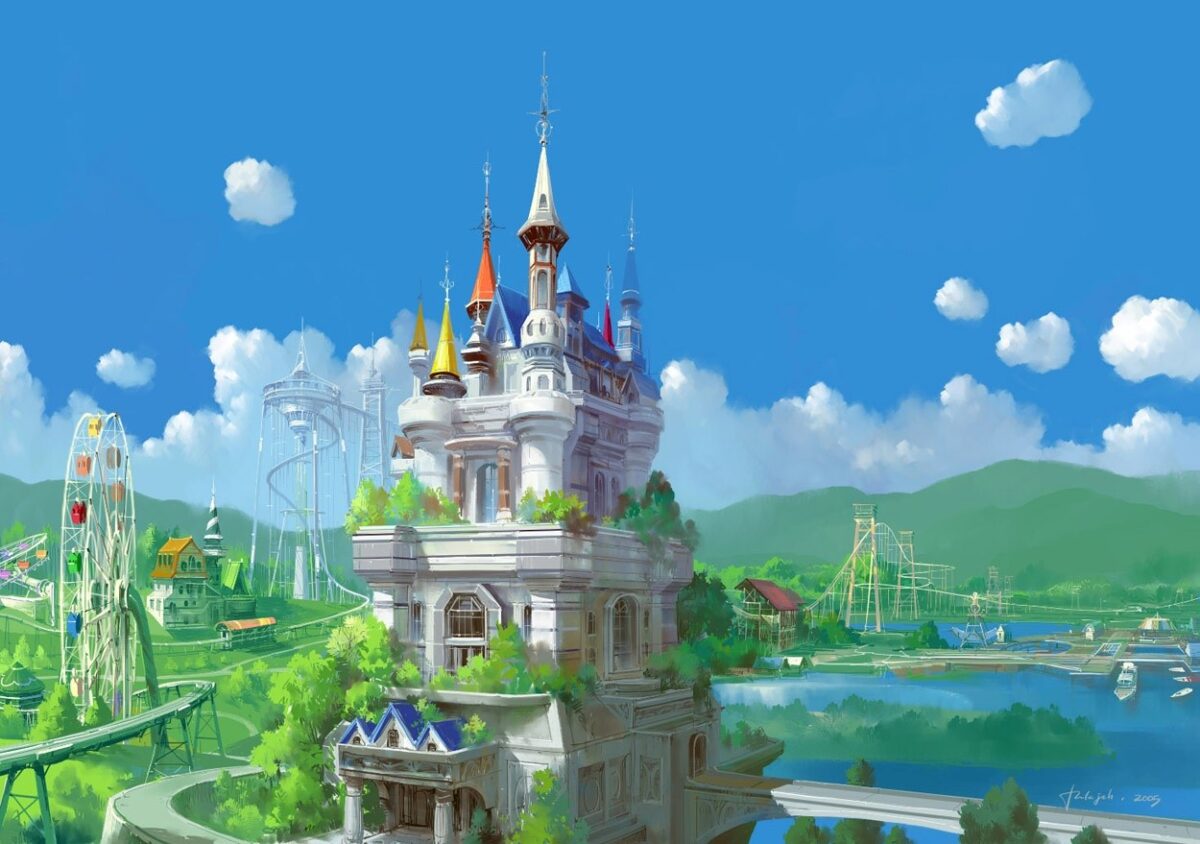 Город Итог
Заполни анкету
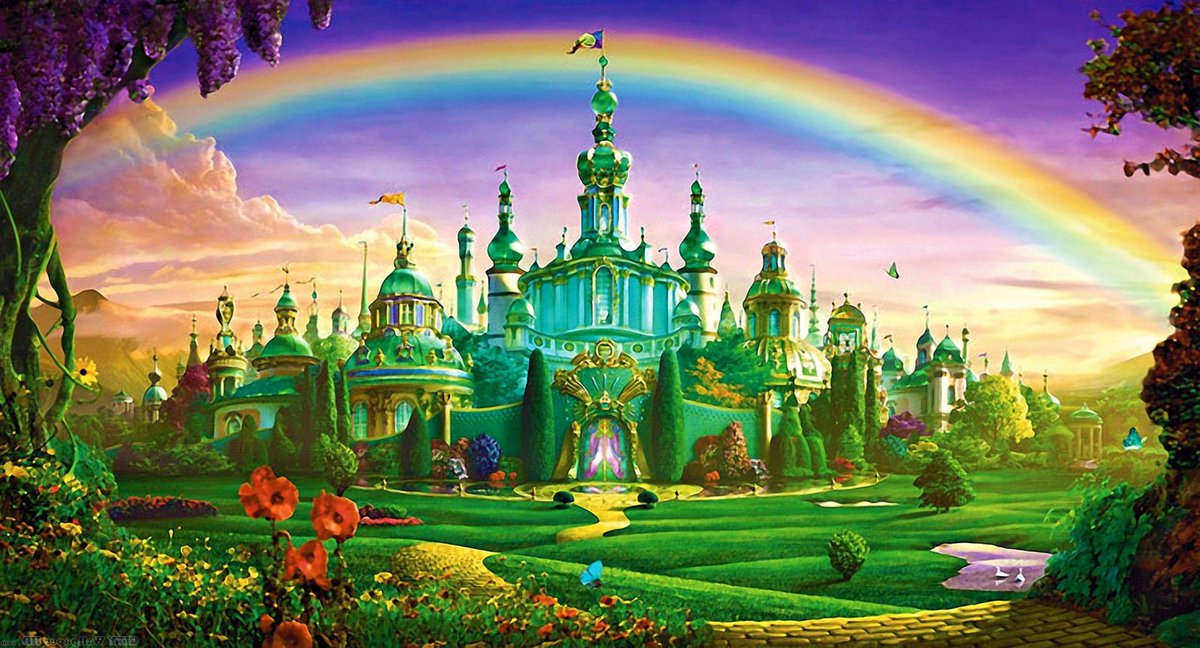 Урок окончен. Молодец!